Из опыта работы:«Роль воспитателя и младшего воспитателя в привитии интереса к простейшим трудовым действиям у детей младшего дошкольного возраста».Воспитатель младшей «А» группы: Яковлева Т.Ю.2018
Цели и задачи трудового воспитания по ФГОС ДОО:
формирование положительного отношения детей к труду.

Задачи:
- развитие трудовой деятельности;
- воспитание ценностного отношения к собственному труду, труду других людей и его результатам;
- формирование первичных представлений о труде взрослых, его роли в обществе и жизни каждого человека;
Труд способен:
укрепить физические качества; 

развить умственные способности; повлиять на мышление, так как есть необходимость сравнивания, сопоставления предметов и т. д.; 
развить самостоятельность, ответственный подход, инициативу;
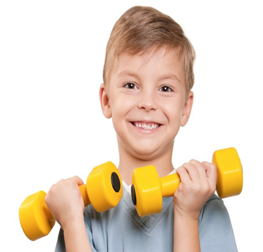 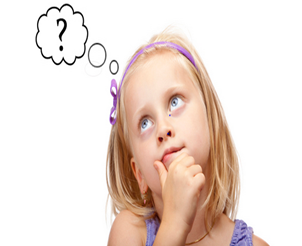 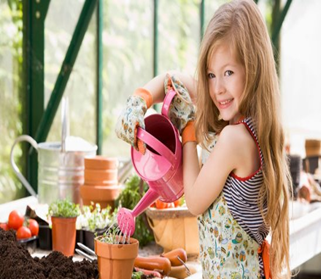 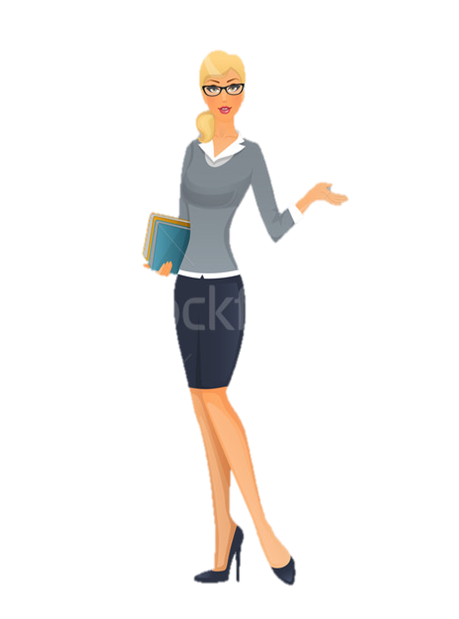 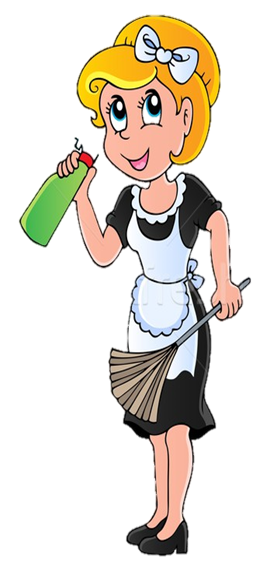 Формирование трудовой деятельности
Обязанности воспитателя
Обязанности младшего воспитателя
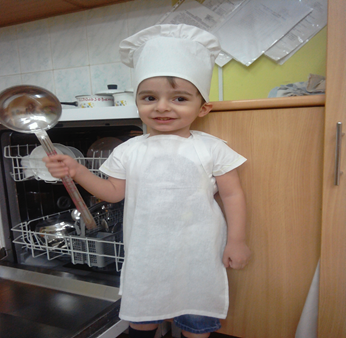 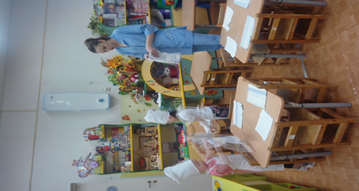 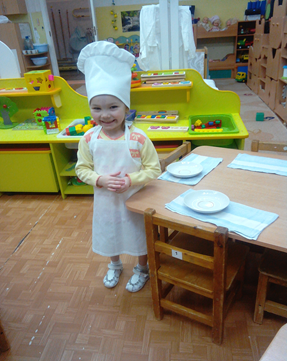 Формирование умений, необходимых 
при дежурстве по столовой
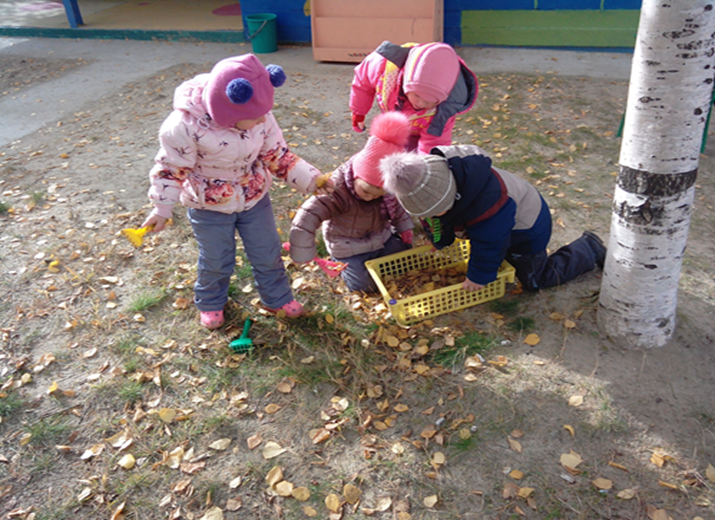 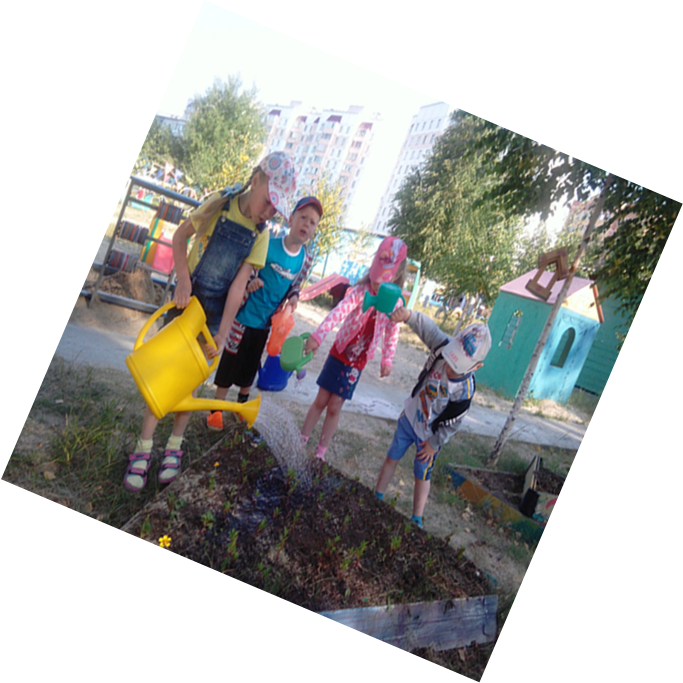 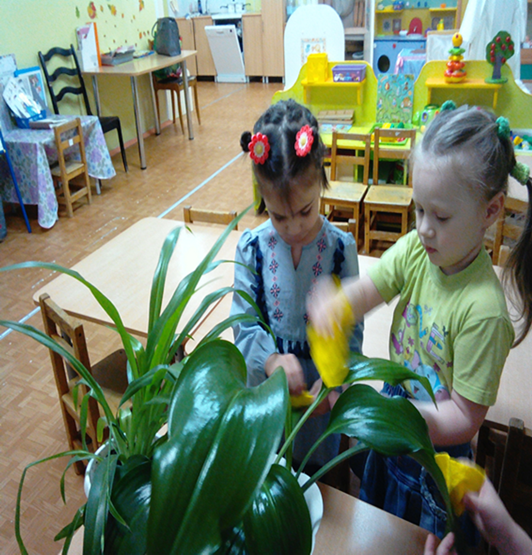 Труд в природе и в уголке природы
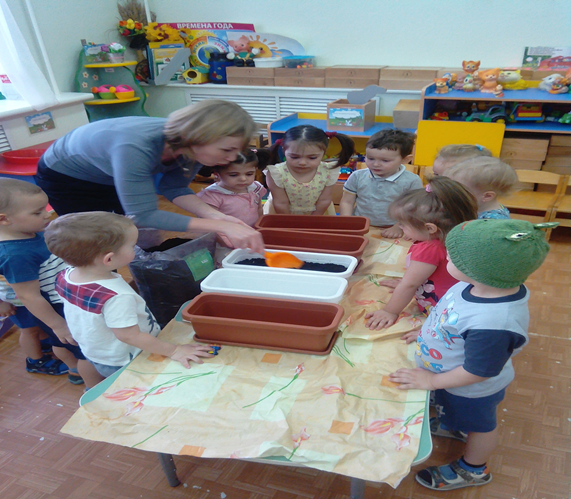 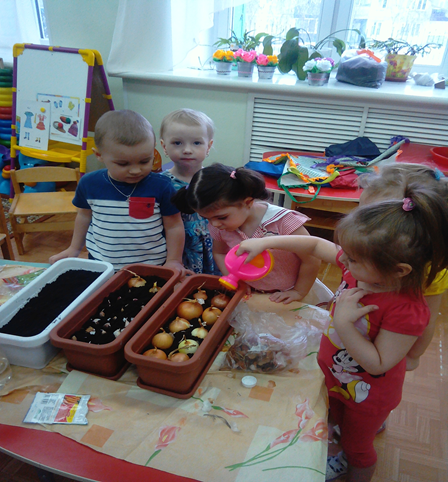 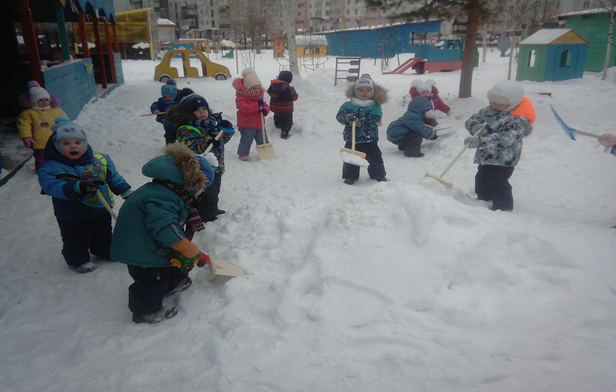 Труд в природе
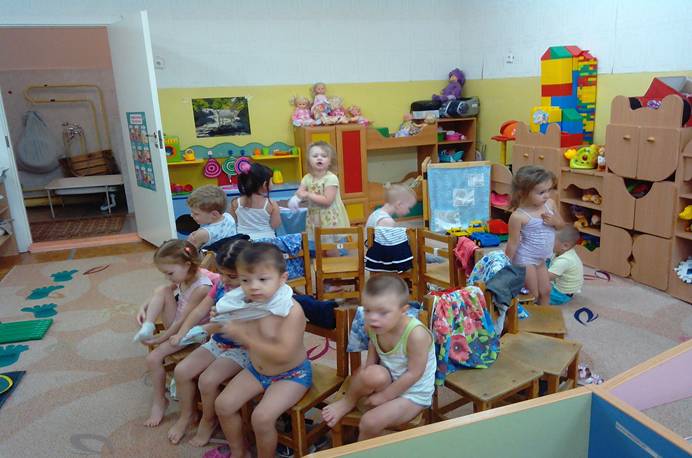 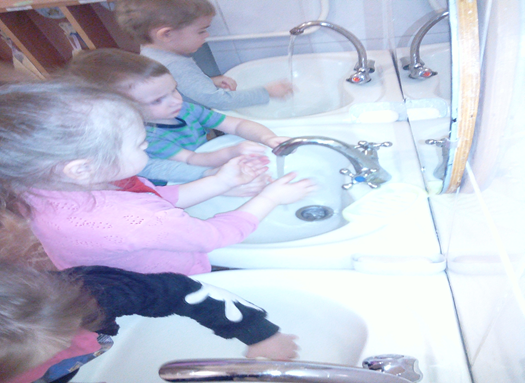 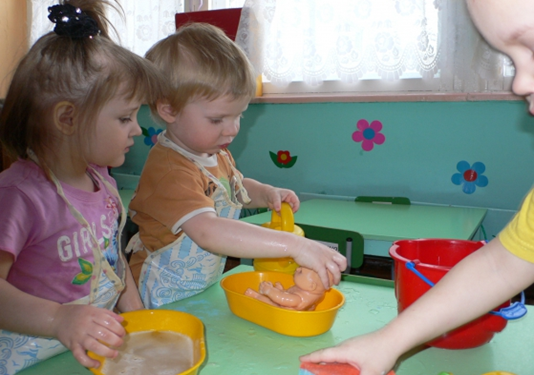 Самообслуживание и хозяйственно-бытовой труд
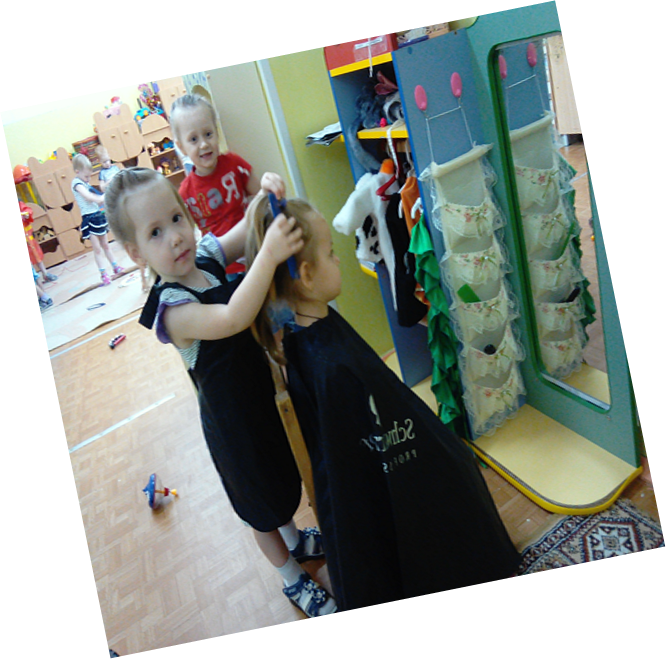 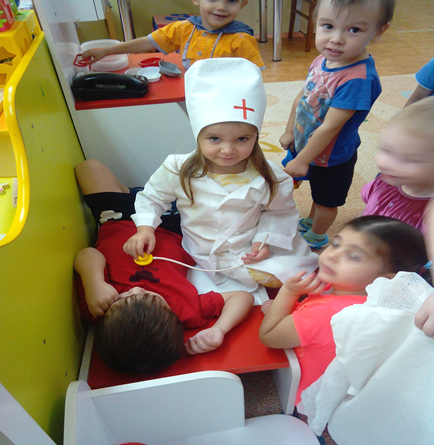 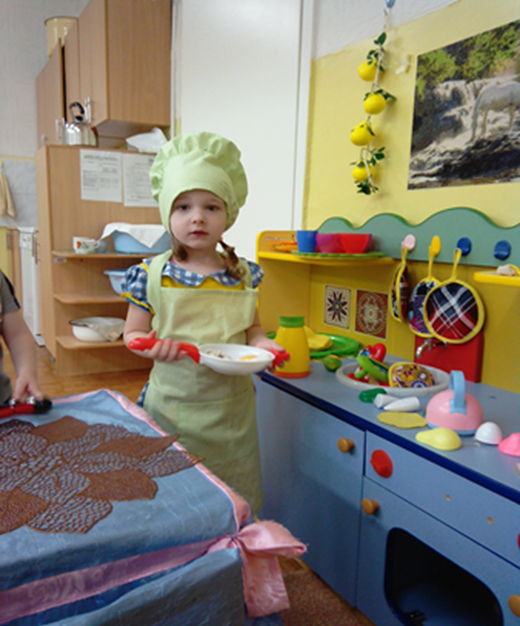 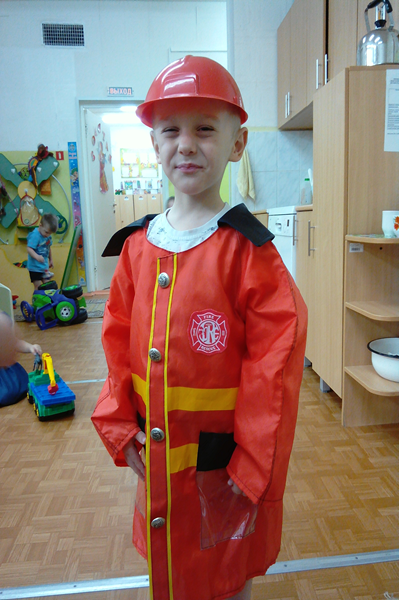 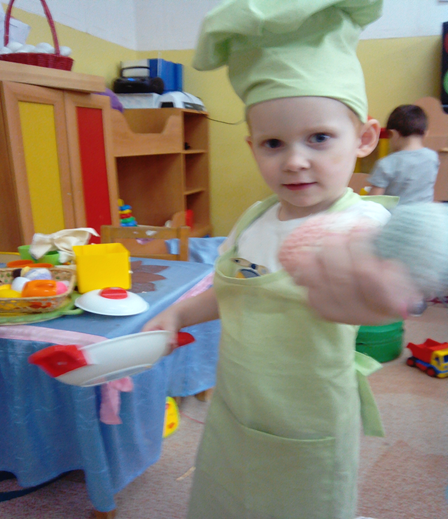 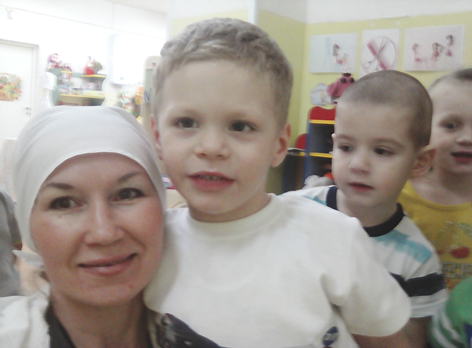 Формирование первичных представлений о труде взрослых
Основные нюансы: - ситуативный характер- простота и понятность требований- поощрять любые успехи, хвалить- объяснять цели всех действий, анализировать результаты- индивидуальные поручения
Основные методы трудового воспитания ребенка 3-4 лет:
показ действия на личном примере, объяснения; 
наблюдения; 
игровой процесс (различные упражнения); 
чтение литературных произведений «Мойдодыр» и т. п.
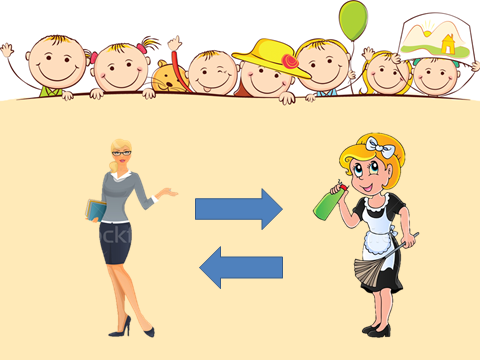 Взаимосвязь

Взаимопонимание

Взаимопомощь

Взаимовыручка

Единство требований к детям
Литература:
Бондаренко А. К. Любить труд на родной земле. — М.: Просвещение, 1987.
Буре Р. С. Нравственно-трудовое воспитание детей в детском саду — М.: Просвещение, 1987.
Комарова Т. С, Куцакова А. В.,Павлова А. Ю. Трудовое воспитание в детском саду. — М.: Мозаика — Синтез, 2005.
Методические рекомендации к программе воспитания и обучения в детском саду / Под ред. М. А. Васильевой, В. В. Гербовой, Т С. Комаровой. — М.: ИД «Воспитание дошкольника», 2008.
Интернет источники:
 http://gopsy.ru/semja/vospitanie-detej/trudovoe-vospitanie-v-detskom-sadu.html 
https://nsportal.ru/detskii-sad/vospitatelnaya-rabota/2016/04/06/metodicheskaya-model-trudovogo-vospitaniya-v-dou
https://xn--j1ahfl.xn--p1ai/library/rol_trudovogo_vospitaniya_v_rabote_vospitatelya_dou_081835.html
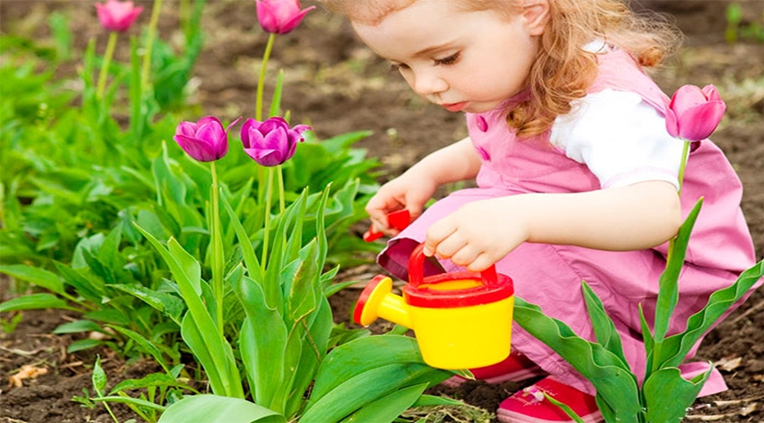 Спасибо за внимание!
Март 2018 год